Optimising Assets (Sample Outputs)
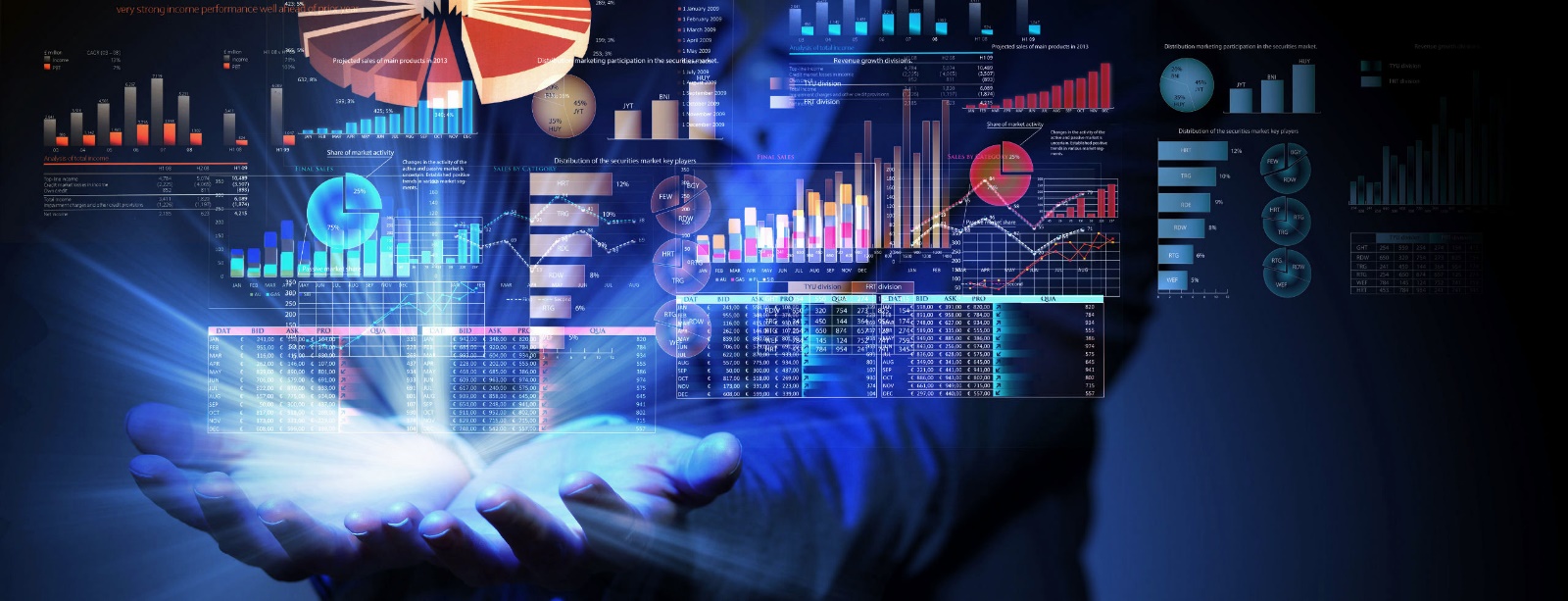 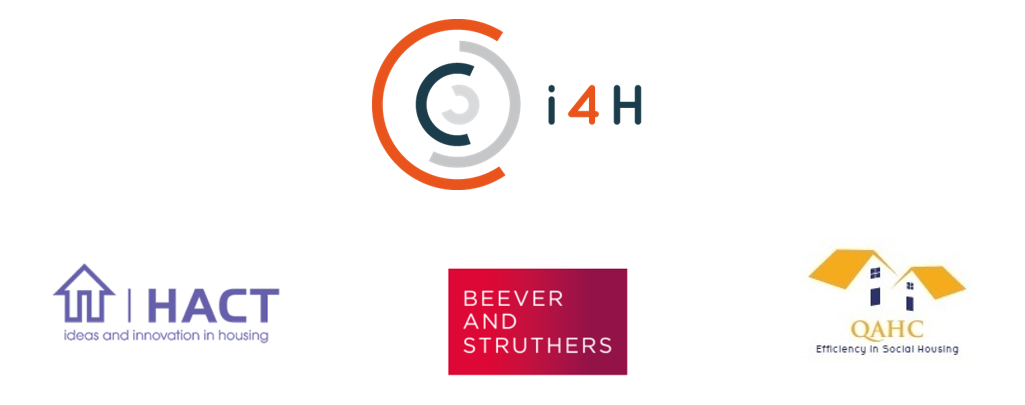 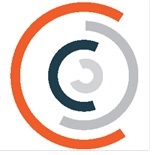 Optimising Assets – Sample Outputs
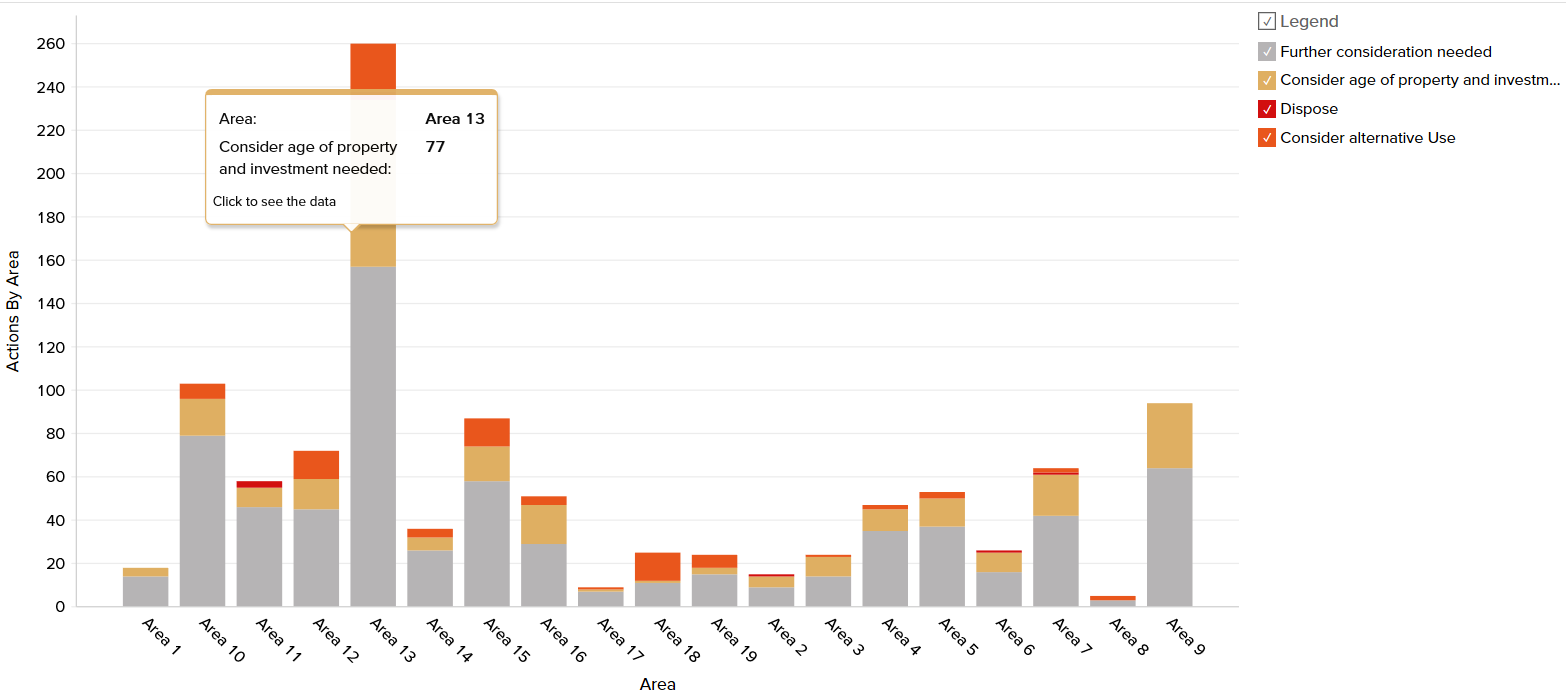 2
© 2017 i4Housing All Rights Reserved
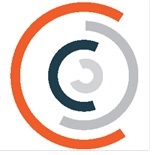 Optimising Assets – Sample Outputs
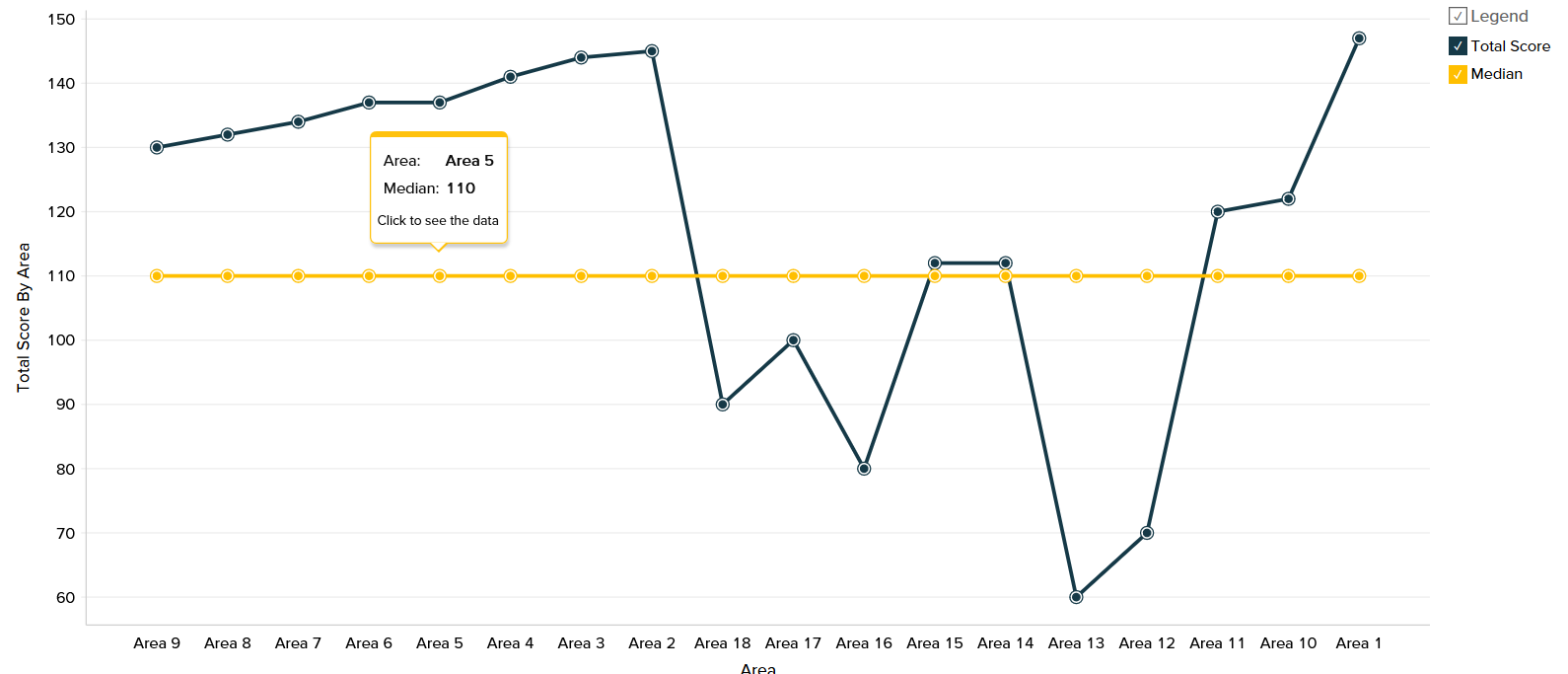 3
© 2017 i4Housing All Rights Reserved
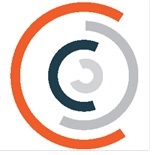 Optimising Assets – Sample Outputs
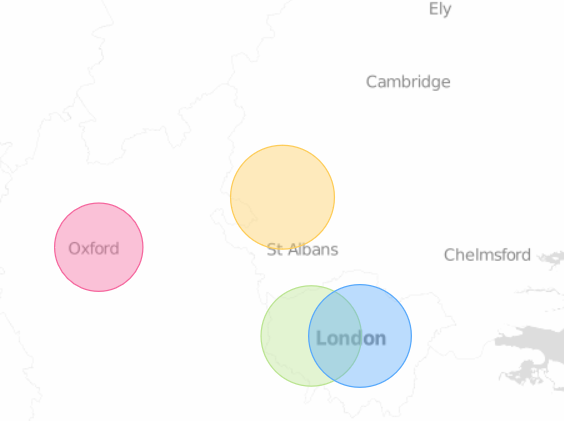 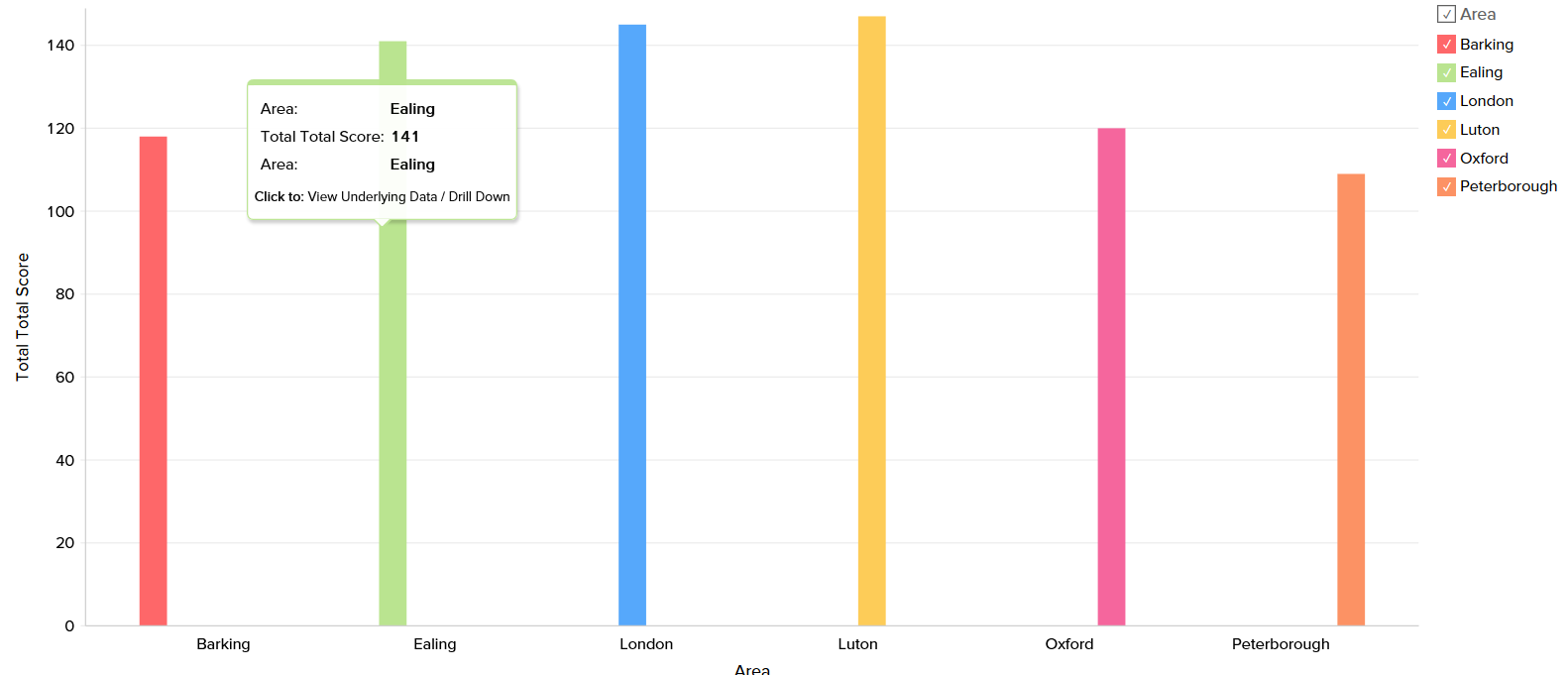 4
© 2017 i4Housing All Rights Reserved
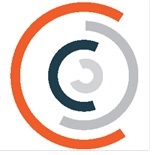 Optimising Assets – Sample Outputs
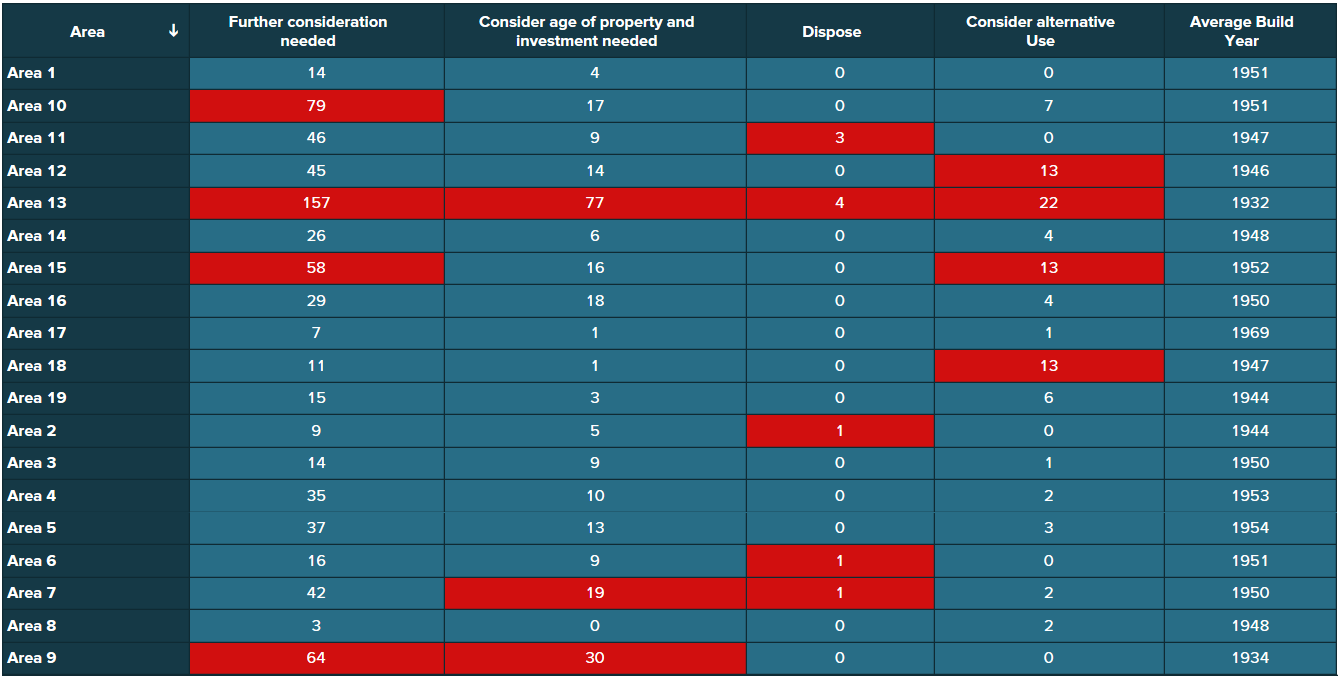 5
© 2017 i4Housing All Rights Reserved